Social Studies Assignments4/7 – 4/15
1
Name: ____________________________________
Unit 1 Vocab Bingo Board Directions
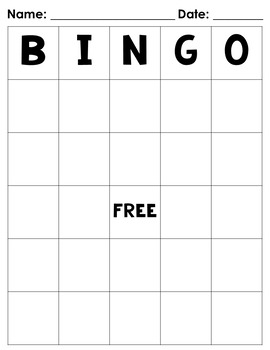 Use Unit 1 Vocabulary
Index Cards & News Letters
Class Website  www.Voliverushistory.weebly.com 
TEAMS
Create 2 Bingo Boards using the 5x5 Grid
Board 1 Vocab words
Board 2 Definitions
2
Type Here
Type Here
Type Here
Type Here
Type Here
Type Here
Type Here
Type Here
Type Here
Type Here
Type Here
Type Here
Type Here
Type Here
Type Here
Type Here
Type Here
Type Here
Type Here
Type Here
Type Here
Type Here
Type Here
Type Here
Type Here
3
Type Here
Type Here
Type Here
Type Here
Type Here
Type Here
Type Here
Type Here
Type Here
Type Here
Type Here
Type Here
Type Here
Type Here
Type Here
Type Here
Type Here
Type Here
Type Here
Type Here
Type Here
Type Here
Type Here
Type Here
Type Here
4